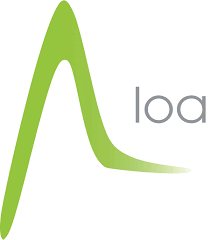 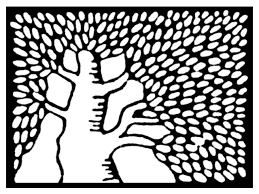 WE I Z MANN
 I NST ITUTE
OF SCIENCE
Low divergence proton beams at
kHz repetition rate
Dan Levy

12.5.22

GdR APPEL – Assemblée Générale 2022
The team
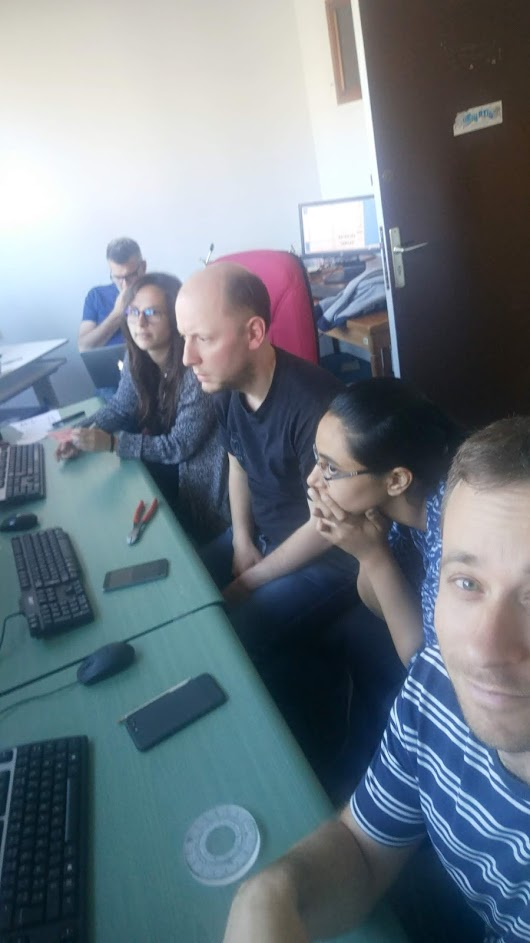 Igor Andriyash
Stefan Haessler
Marie Ouillé
Jaismeen Kaur
Alessandro Flacco
Eyal Kroupp
Victor Malka
Rodrigo Lopez-Martens
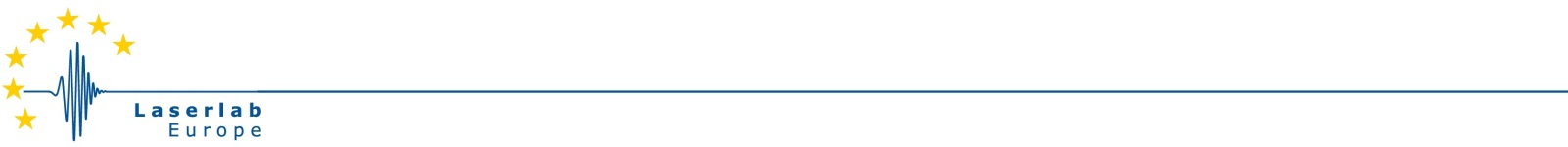 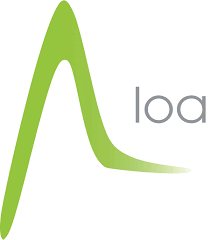 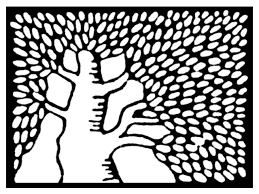 2
Acceleration from thin foils: diverging ion beams
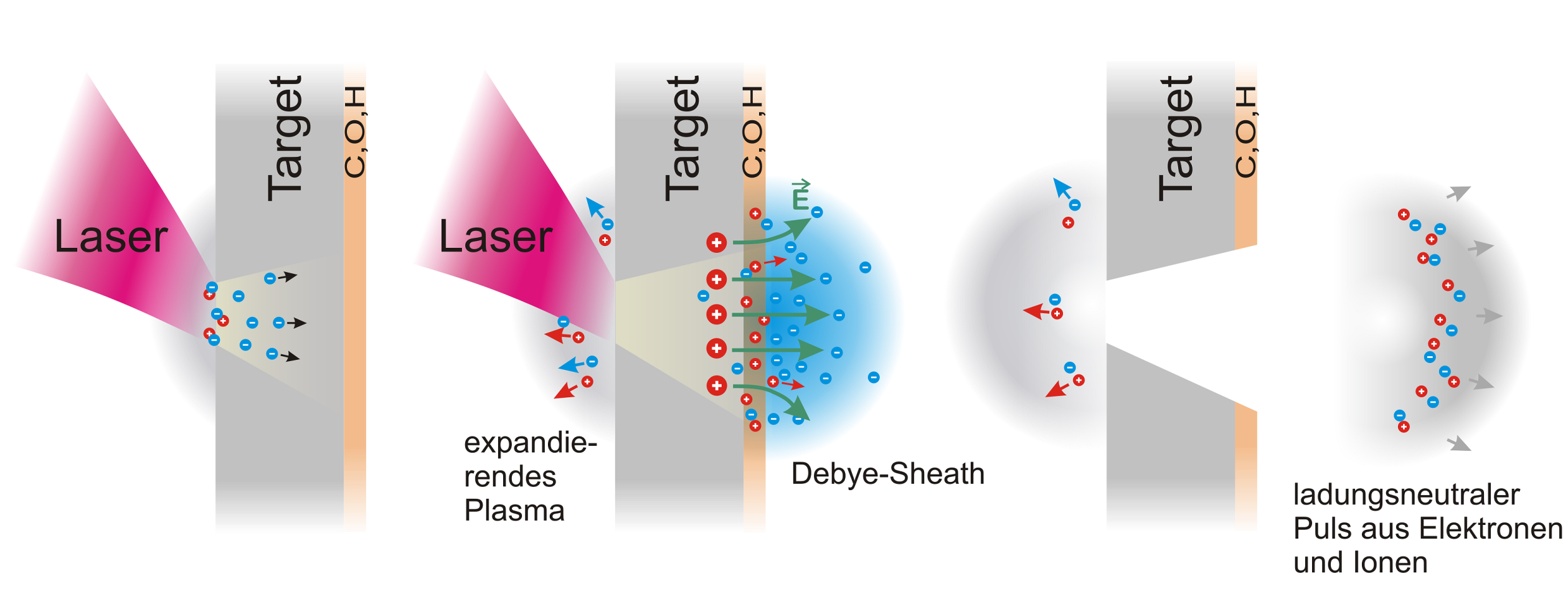 2001: TNSA
Wilks et al., "Energetic proton generation in ultra-intense laser–solid interactions.“
Physics of plasmas (2001).
Ions
Credit: Josefine Metzkes-Ng
Beam divergence:
3
Reducing beam divergence: 20 years of efforts
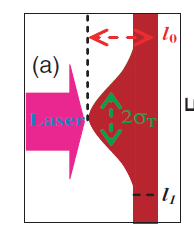 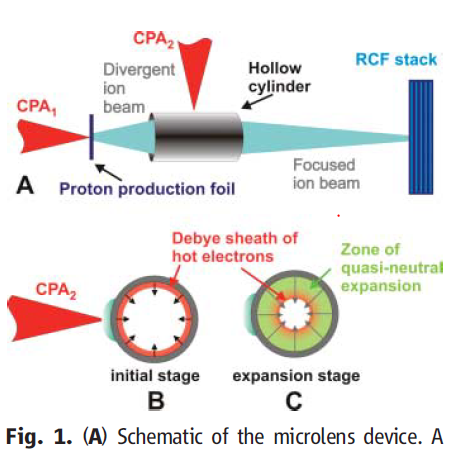 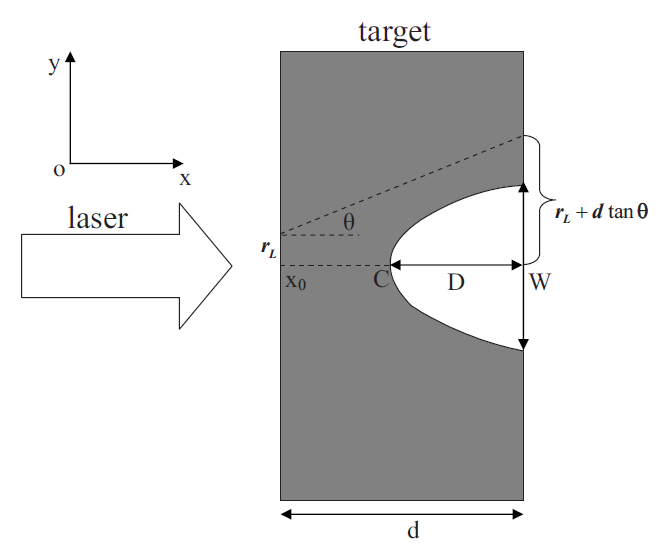 Chen, M. et al.
Phys. Rev. Lett. 103, 024801 (2009).
Liu, M.-P. et al. 
Physics of Plasmas 15, 063104 (2008).
Toncian, T. et al. Science 312, 410–413 (2006).
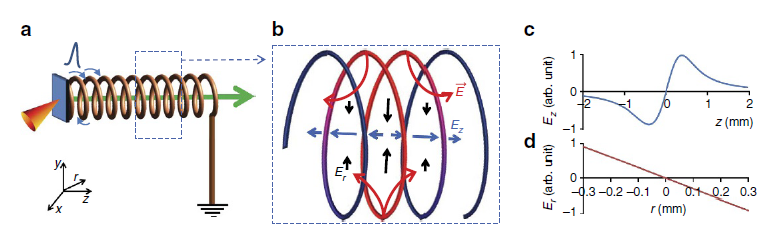 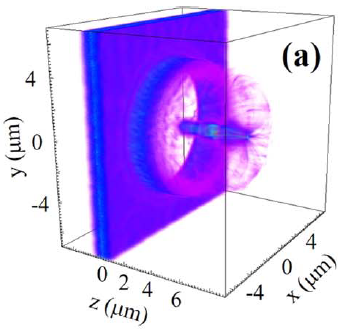 Pae, K. H. et al.
Plasma Phys. Control. Fusion 62,
055009 (2020).
Kar, S. et al. 
Nat Comm. 7, 10792 (2016).
4
Reducing beam divergence: 20 years of efforts
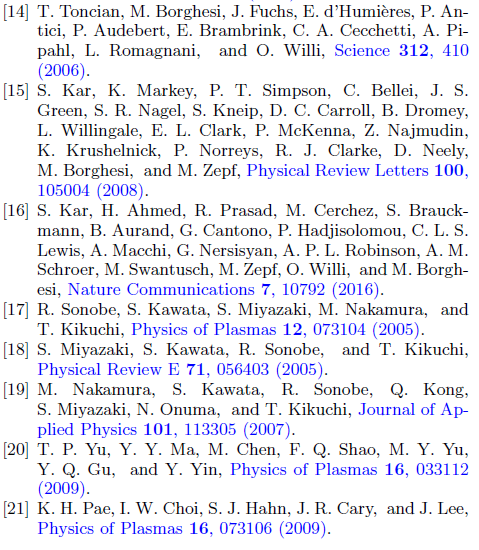 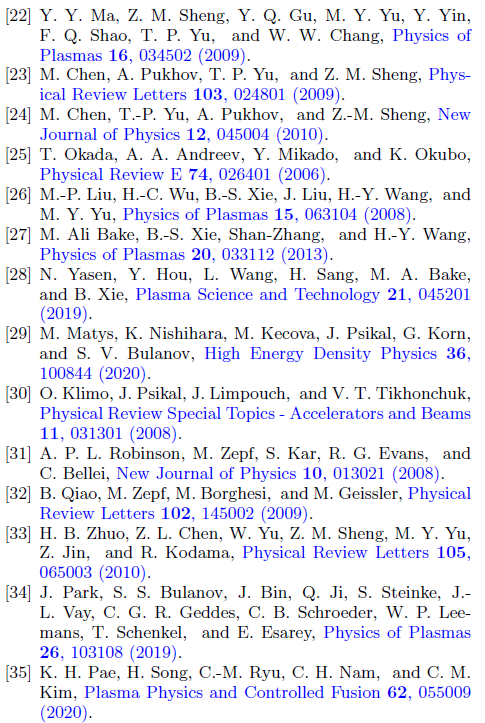 5
Reducing beam divergence: 20 years of efforts (and counting)
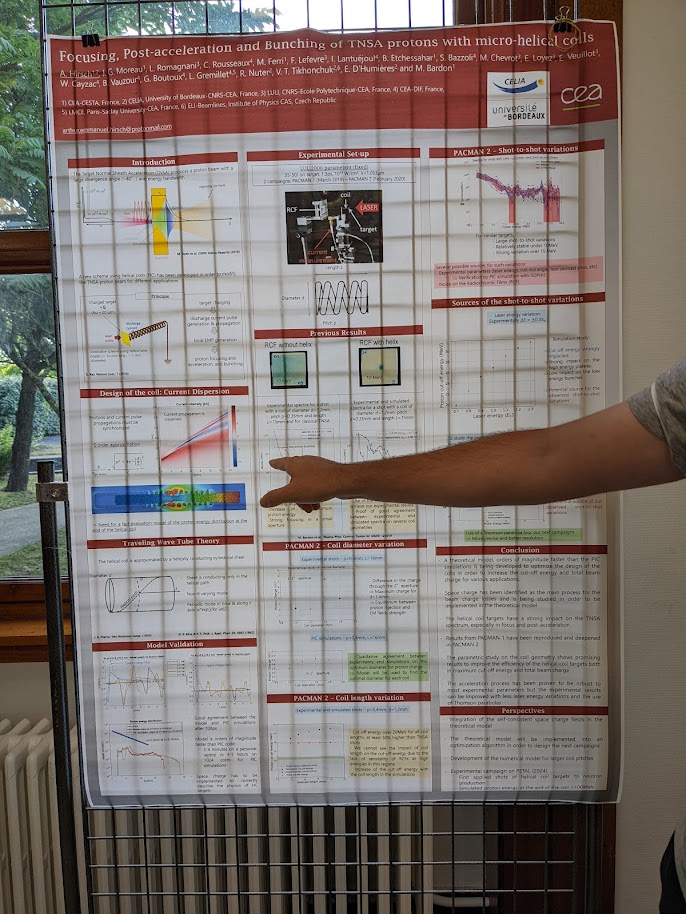 6
Robust low-divergence ion source still in demand
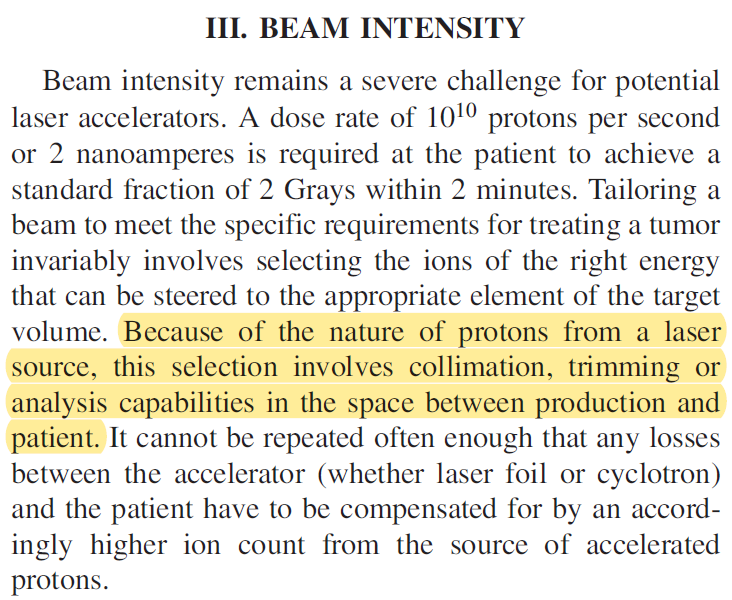 .
.
.
Linz, U. & Alonso, J., Phys. Rev. Accel. Beams 19, 124802 (2016).
7
Experimental setup @ Salle Noire (LOA)
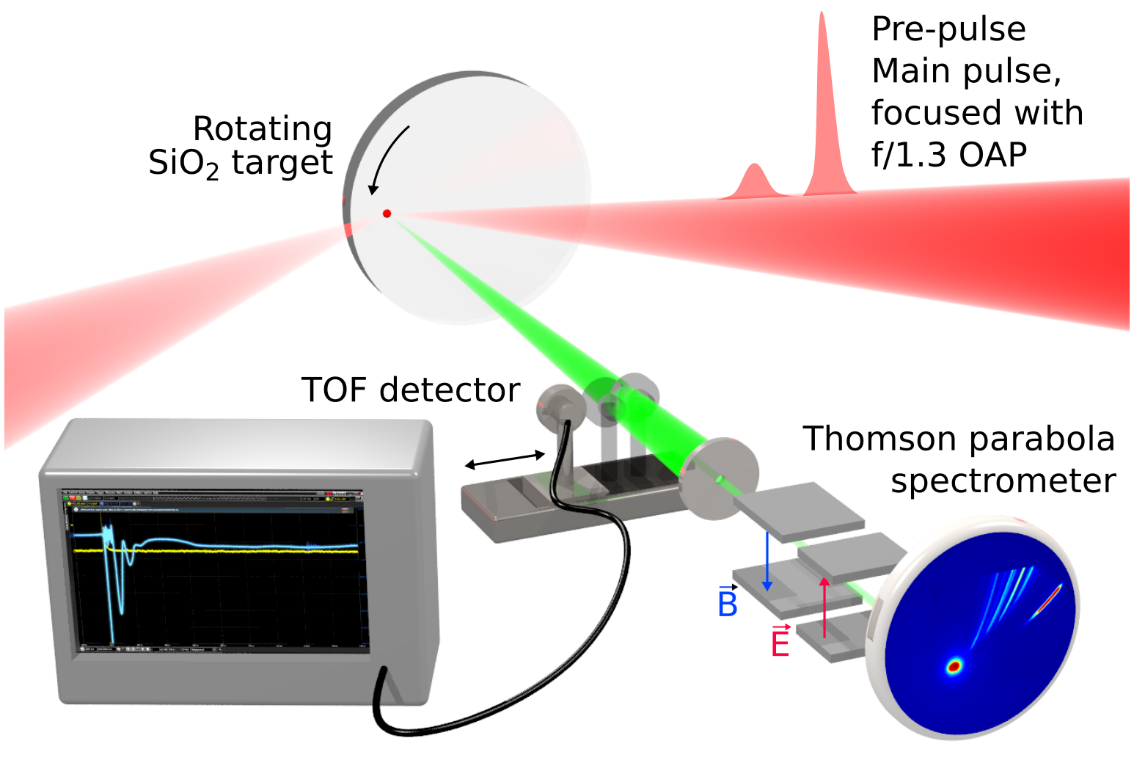 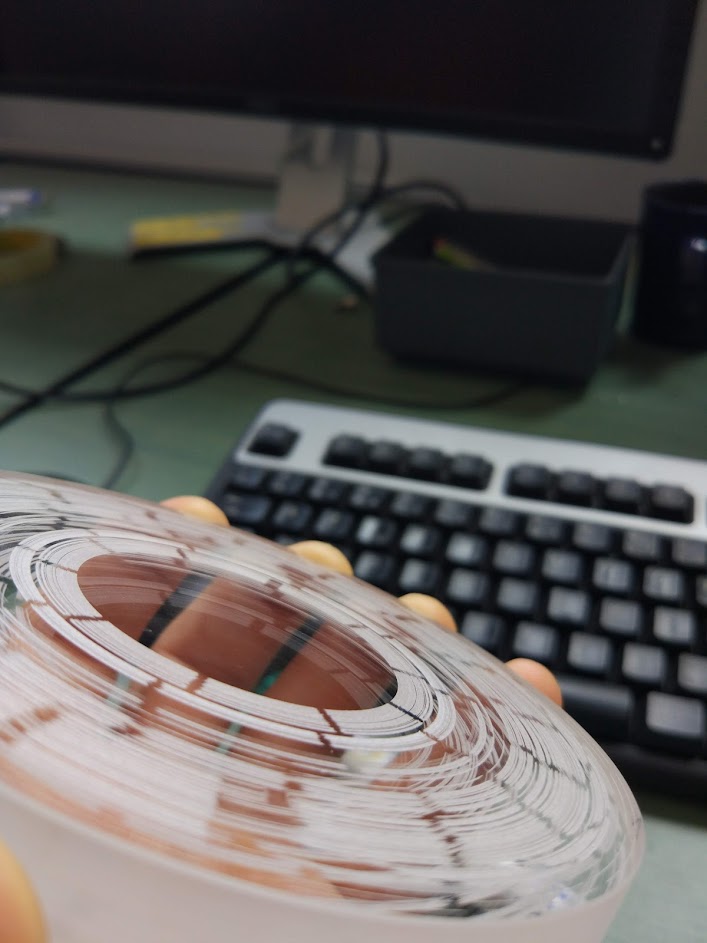 Levy, Andriyash, Haessler, Kaur, Ouillé, Flacco, Kroupp, Malka & Lopez-Martens,
arXiv:2112.12581 (2021).
8
The Salle Noire Laser
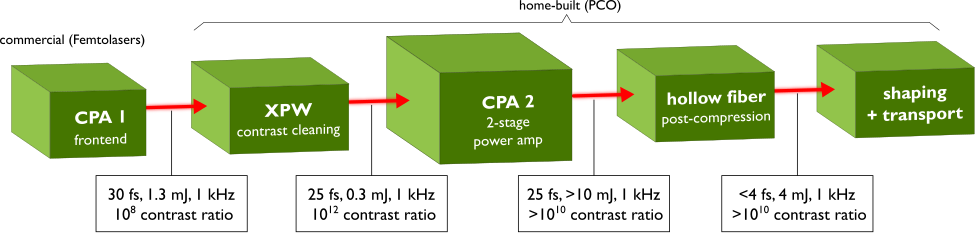 25–3.5 fs, 3.5 mJ, 1 kHz
>1010 contrast ratio
9
Scanning Time-of-flight (TOF) detector measures the angular spectrum
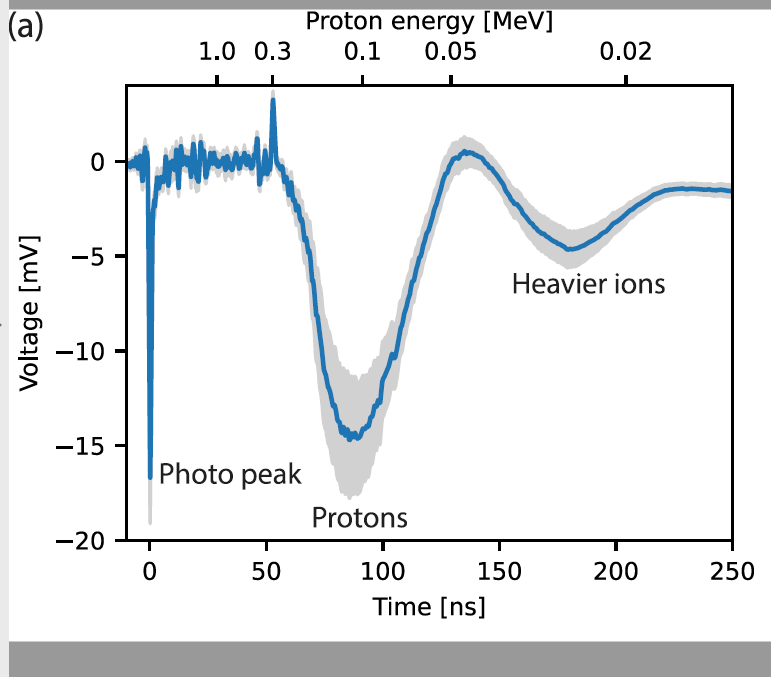 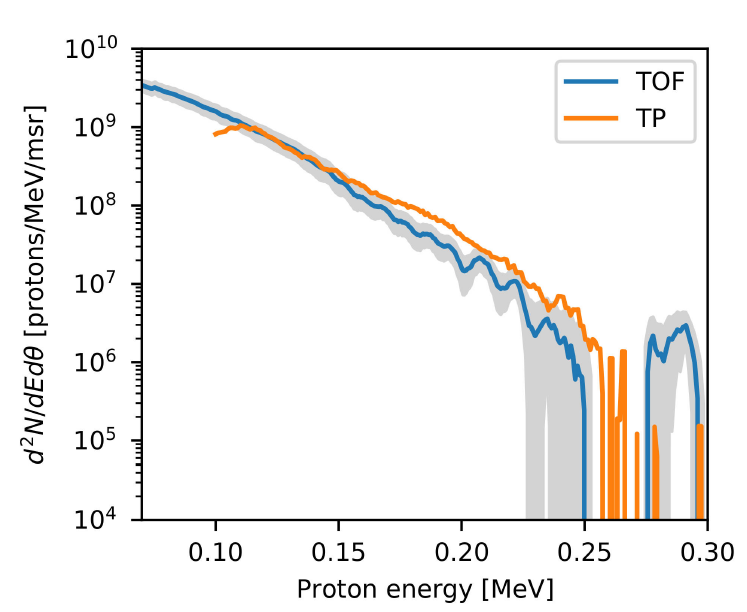 fits well to TP measurement
TOF measurement
10
TOF MCP was charge-calibrated using a ring-shaped faraday cup
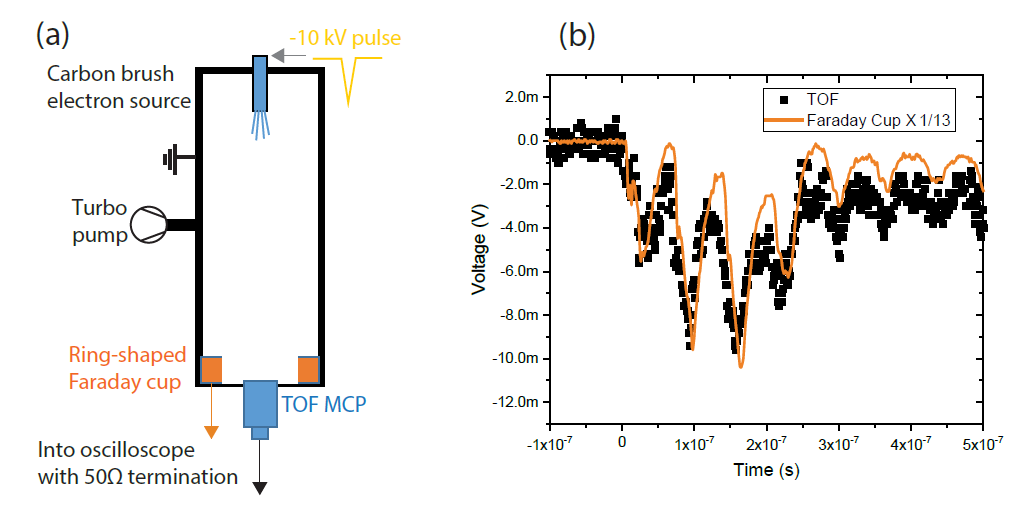 11
Acceleration best with shortest gradient possible, duration ~200 fs
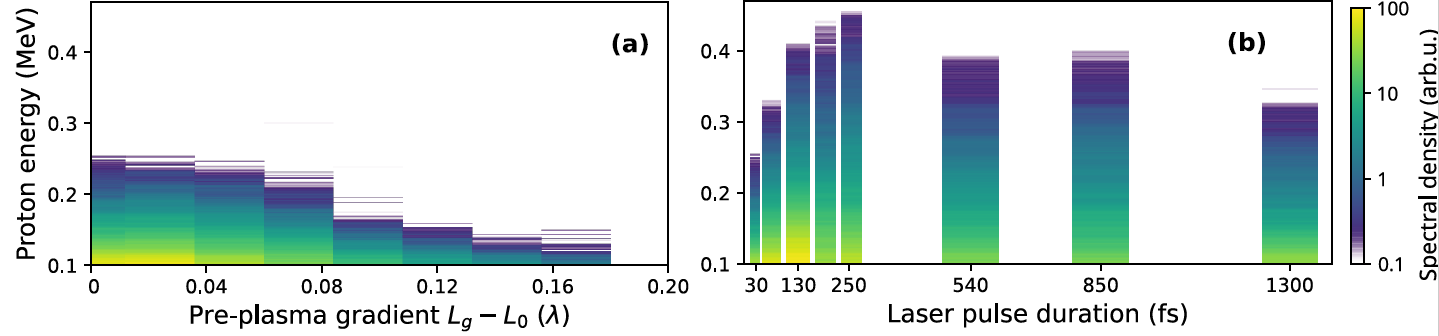 Data from Thomson parabola spectrometer
12
Low divergence proton beams at kHz rate
4 fs
27 fs
200 fs
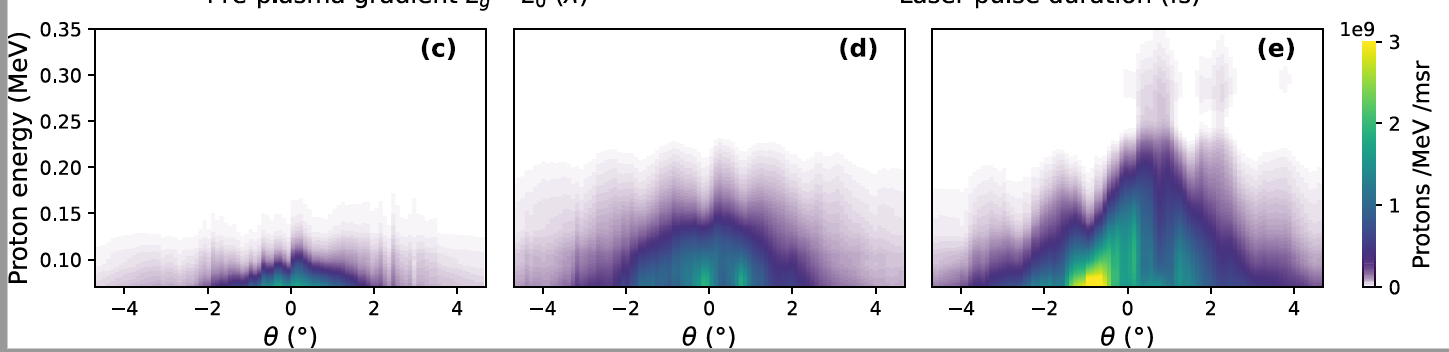 Experiment
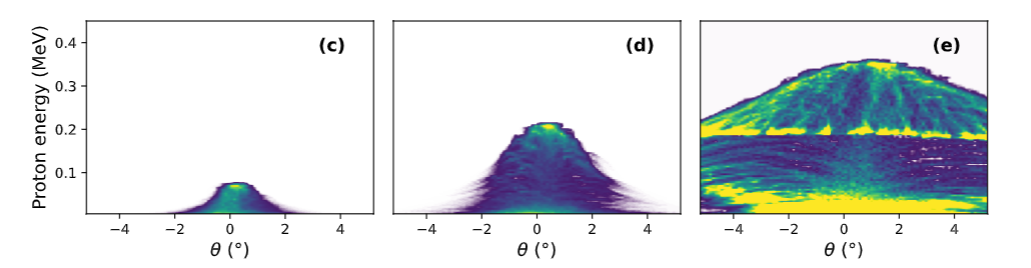 Simulations
)WarpX)
13
Acceleration mechanism: expansion of surface proton disk
The laser pulls surface electrons (“Brunel electrons”) and pushes them into the overdense plasma which screens them. 

A positive proton surface disk remains.

The disk expands into vacuum (“Coulomb explosion”).
Proton energy [keV]
Angle [degrees]
Overdense plasma
Interaction layer
Vacuum
14
A simple analytical model was developed
15
The model agrees well with experiment
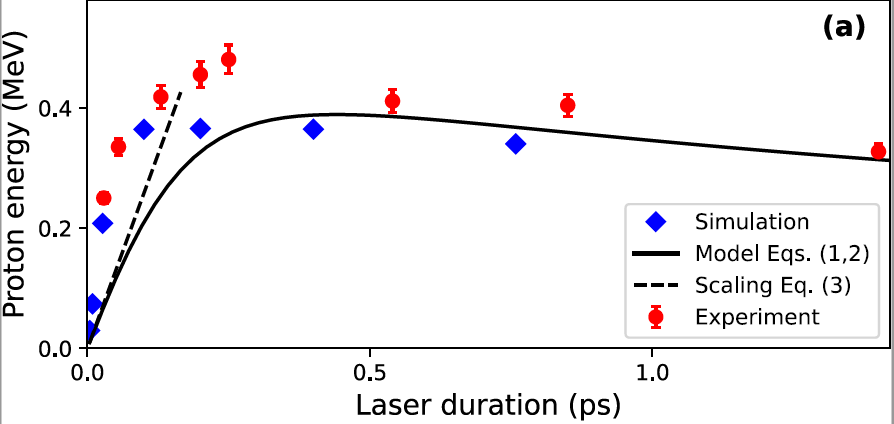 16
Summary
Conclusions
A promising source of low-divergence proton beams @ kHz
Robust: demonstrated at wide range of laser and plasma parameters
Scanning TOF detector + kHz laser allows fast measurements
Acceleration process revealed in simulations and model
Perspectives
Further exploration and characterization
Experiment with joule-class lasers
Potential applications: radio-isotope production for medical use (enabled with few MeV)
17
Merci de votre attention
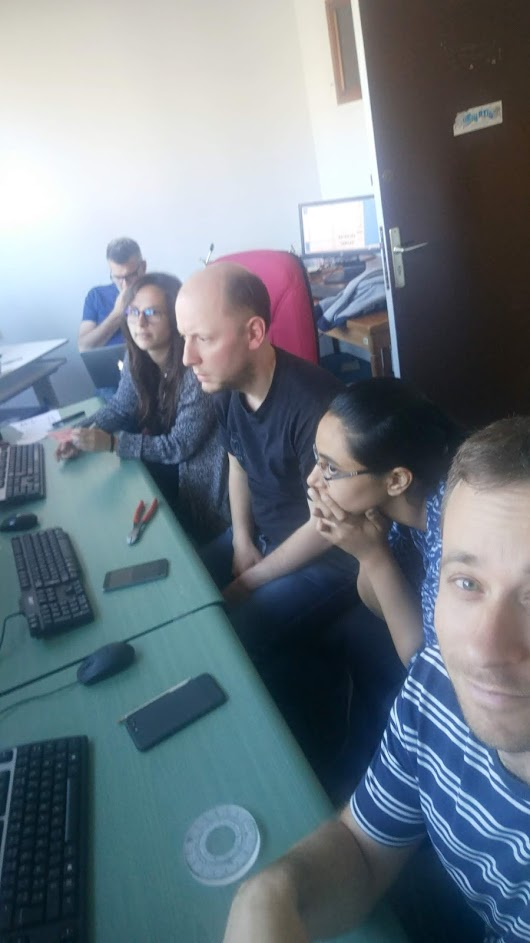 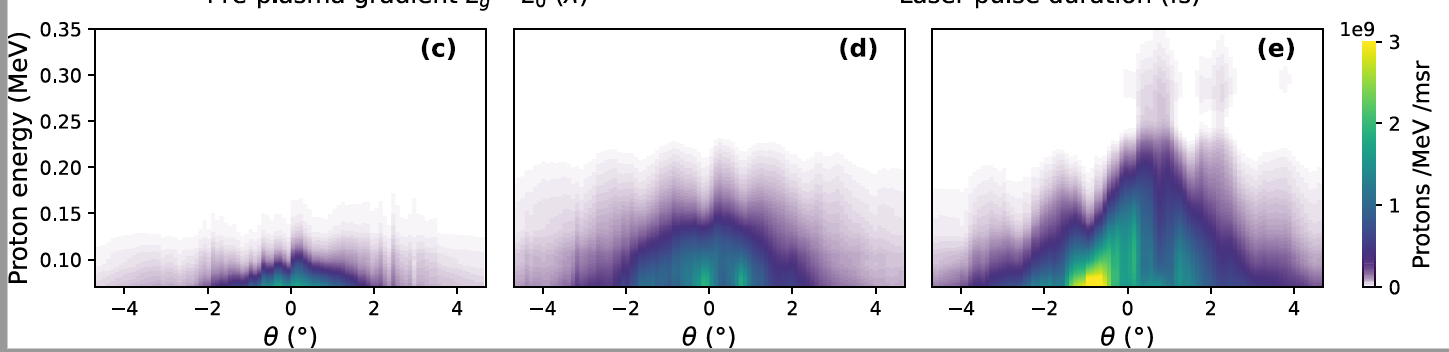 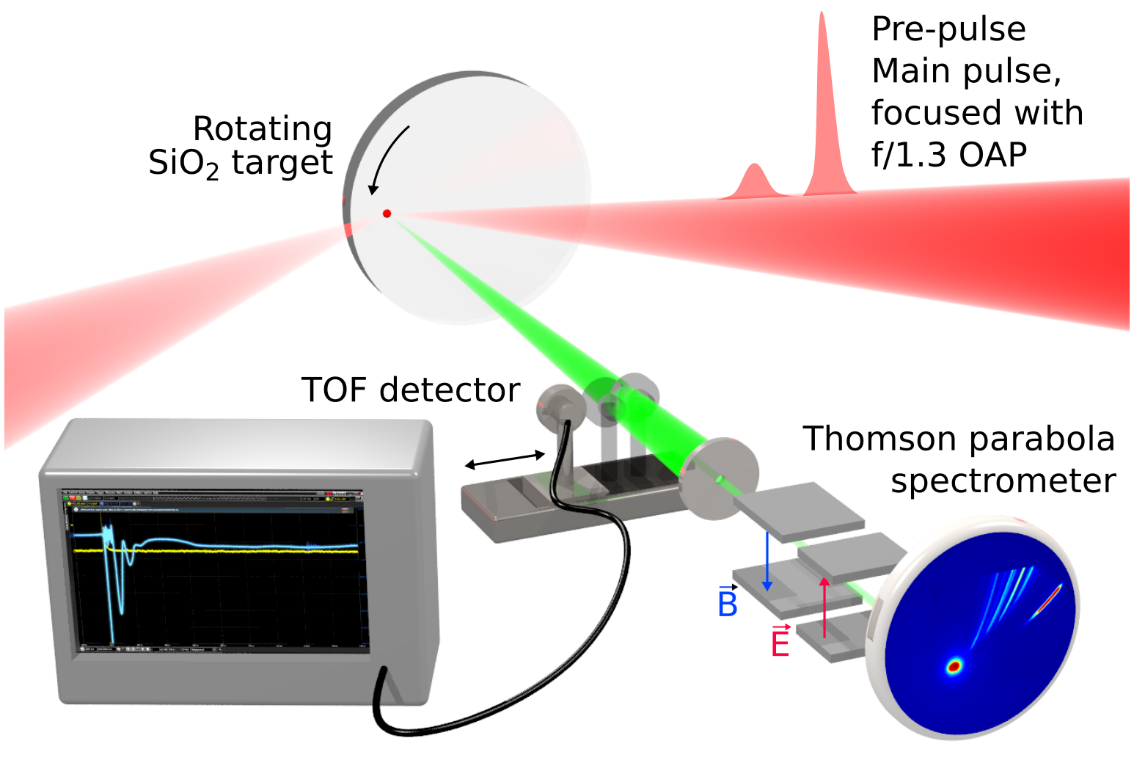 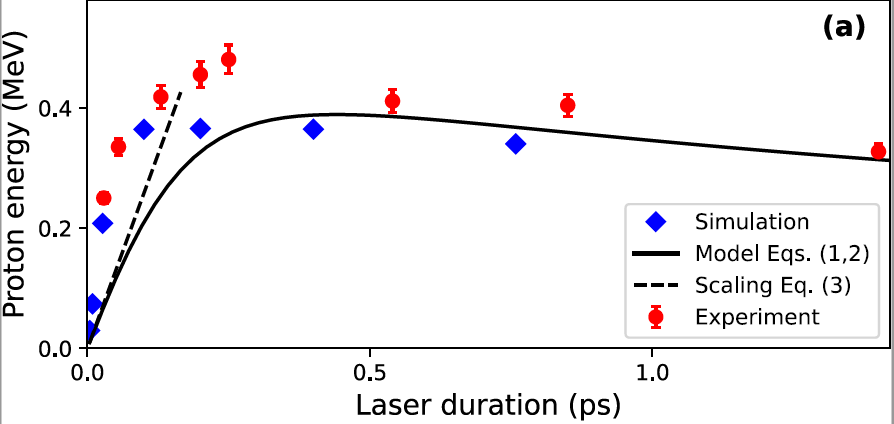 18